Potential role of igneous intrusions on hydrocarbon migration, West of Shetland
By: Dylan Castle
Overview
Locality
Igneous Intrusions
Study Methods
How intrusions influence hydrocarbon (HC) migration
Sill 
Composition and porosity
Proposed Models
Conclusion
Faroe-Shetland Basin (FSB)
Shetland Islands: Northern border of North Sea
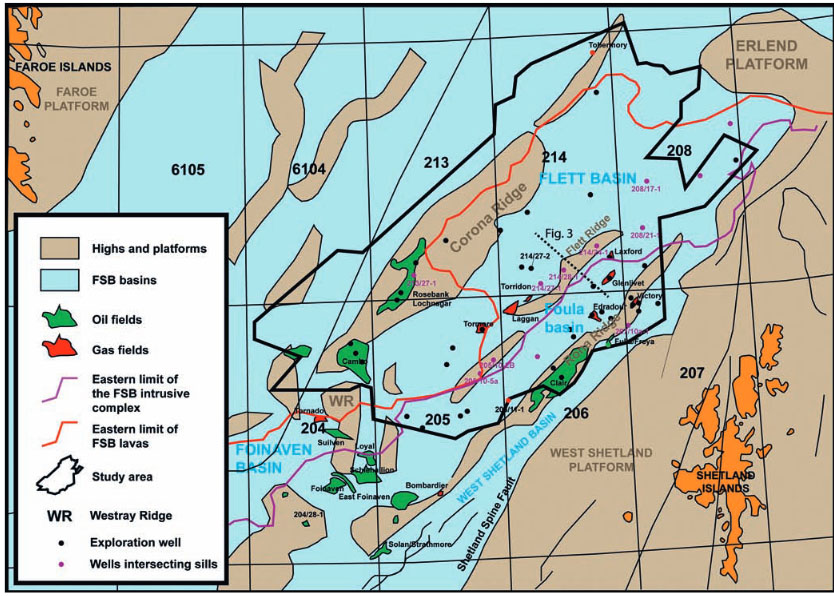 FSB: located betweem Shetland and Faroe Islands
Igneous Intrusions
The GSA defines intrusions as magma that cools and solidifies before reaching the surface.
Three common types: Sills, dykes, and batholiths
The FSB contains mostly large sills
Sills: magma intrudes between rock layers, forming a horizontal sheet of igneous rock
Cover and area of at least 40,000km2
Intruded between 55 and 53 Ma
Methods
Seismic Surveys
3D seismic cube with an area of 18,500 km2
Well Data
13 wells
All had mud and CPI logs
7 of 13 wells had cores in sills
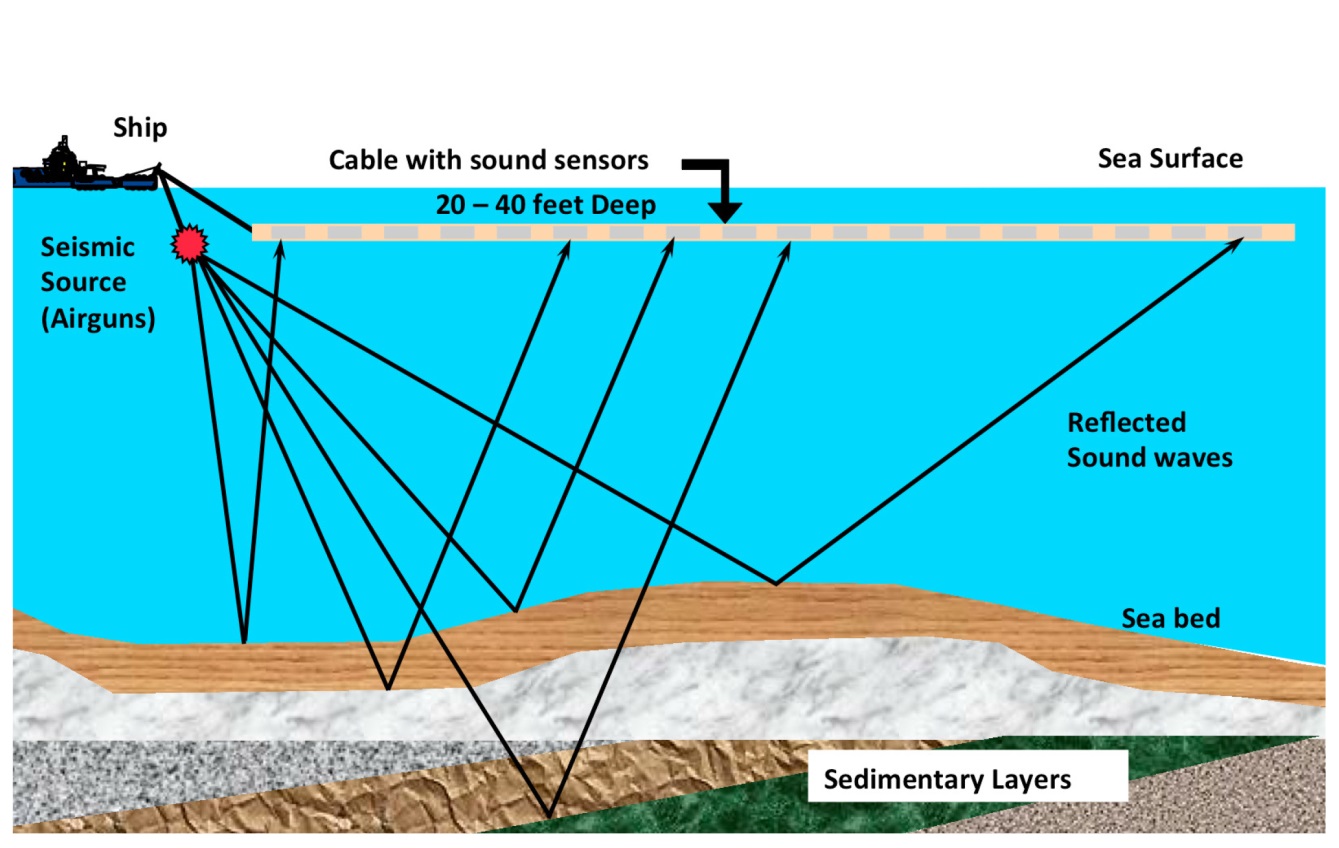 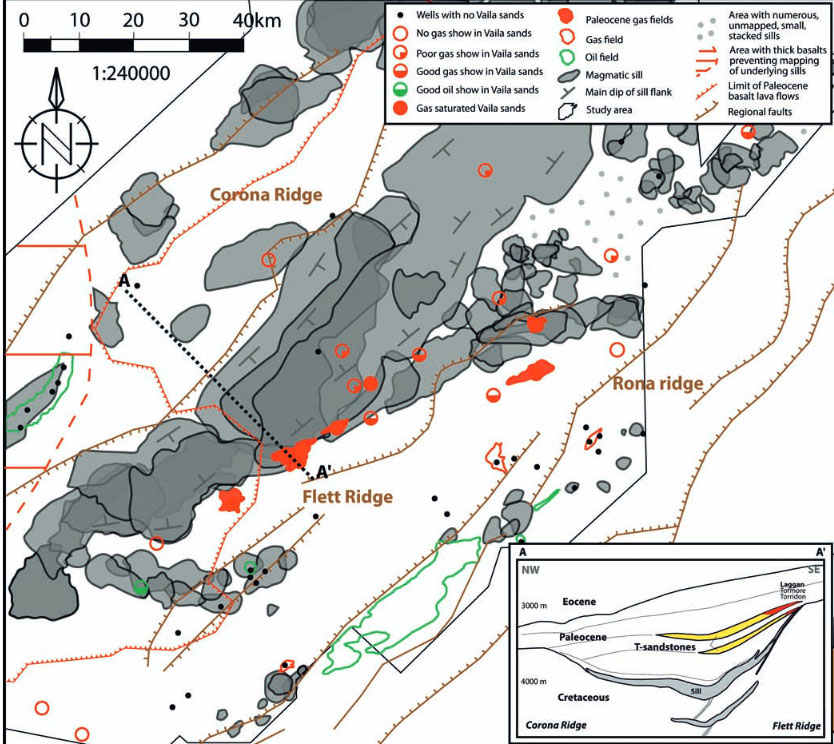 Intrusions; Barrier or Carrier?
Sills are composed of Dolerite
Similar to basalt, but with larger crystals.
Factors that lead to permeability in intrusions.
Vesicles
Cores revealed vesicles that were low in frequency and many were cemented with secondary minerals
Metasomatism (Hydrothermal alteration)
Log data showed little to no dolerite alteration
Open/cemented fractures
Some cores had evidence of extensive fracturing
Intrusion Fracturing
Many wells with fractured cores produced high gas values
Proposed fracturing sources
Cooling
Post intrusion tectonic activity
Surprising due to depth (4000-5000m TVDSS (~16,400ft))
Proved migration happened post-intrusion and intrusions have a role in HC migration.
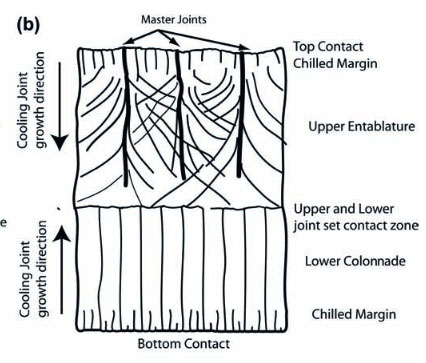 Proposed Model 1-Compartments
Compartmentalization
Sills acting as impermeable layers
HC’s can be trapped close to source
Reduce source rock size, which leads to smaller volumes.
Proposed Model 2-Sills as Carriers
Carrier of HC’s
Fractures in sills create high permeability pathway
Most HC’s migrate past sills and escape at sill edges
This seems to occur frequently in the FSB
Concluding
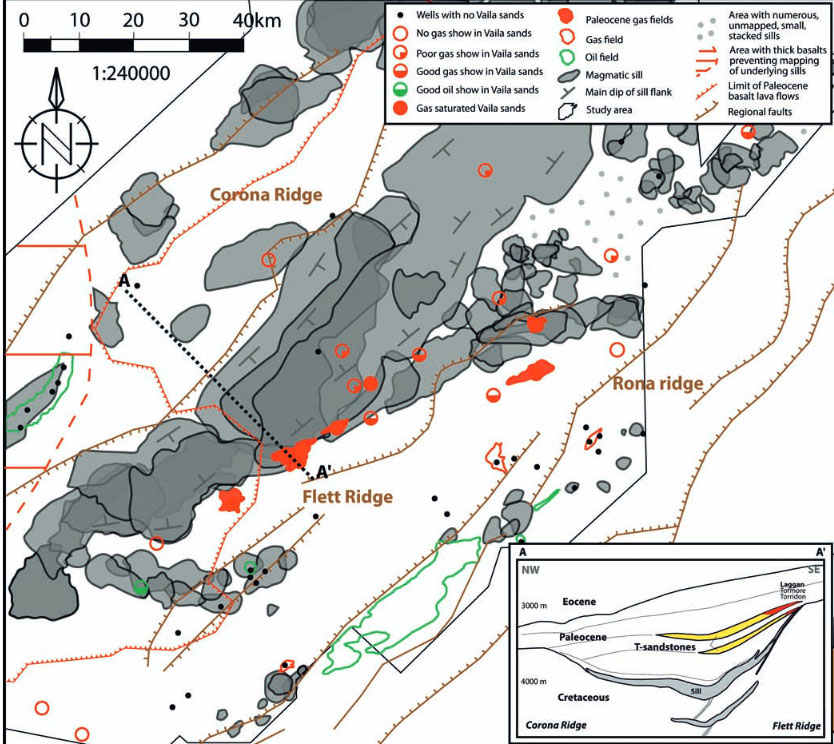 Intrusions in FSB may act as carriers and barriers.
Fractures appear to be major factors in sill permeability.
Hydrocarbon migration may result in HC concentration at sill edges.
Hydrocarbons could be compartmentalized by sills.